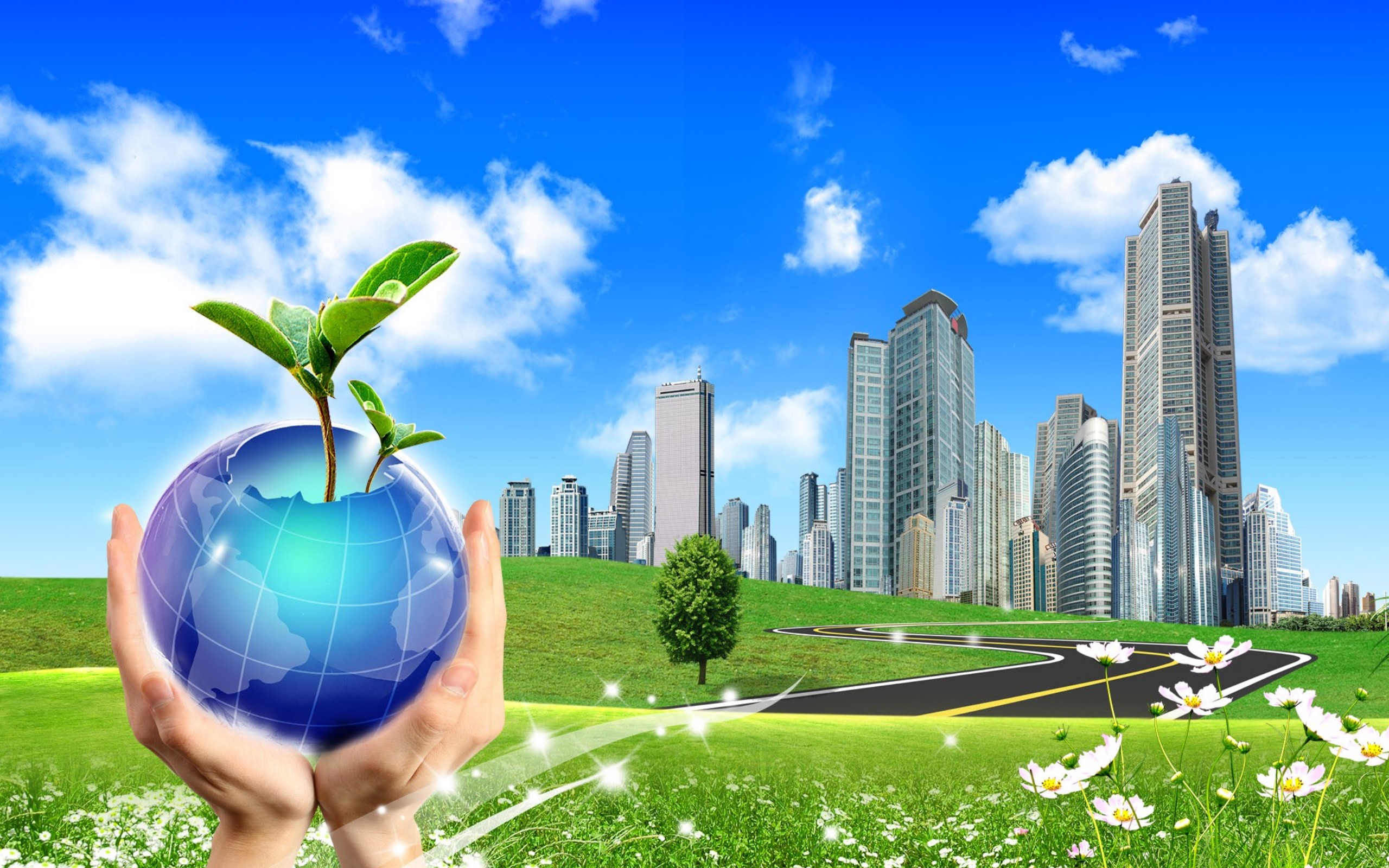 ИНТЕРАКТИВНАЯ  ИГРА
«ЭКОЛЯТА –
ПРОТИВ МУСОРА»
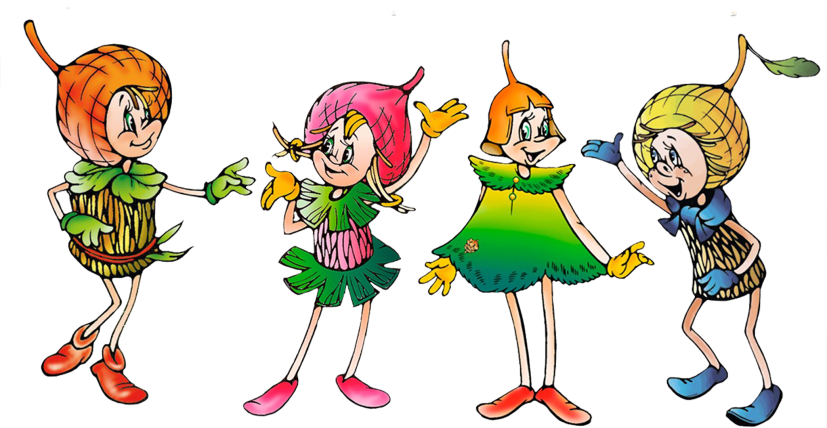 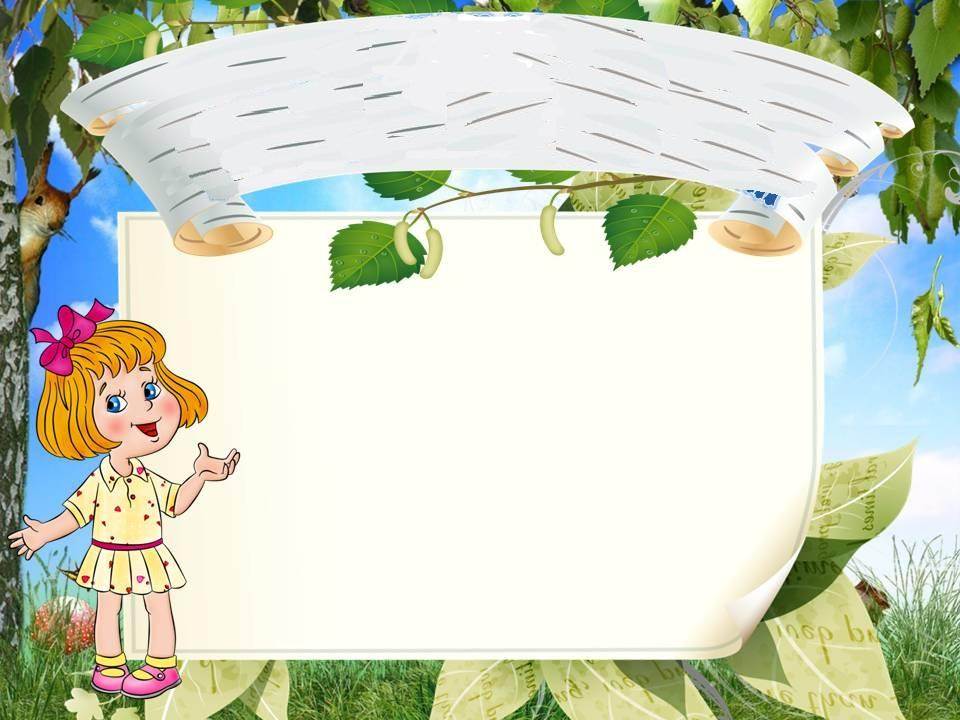 Интерактивная игра 
«ЭКОЛЯТА – ПРОТИВ МУСОРА»
Интерактивная  игра  разработана для  детей  старшего дошкольного возраста и направленна на повышение уровня экологической  культуры и информированности  о проблеме обращения  с отходами.
Рекомендуется  использовать  в  индивидуальной и  групповой  работе с детьми  5-7 лет.
Цель: развивать уровень экологической  культуры 
и информированности  о проблеме 
обращения  с отходами.
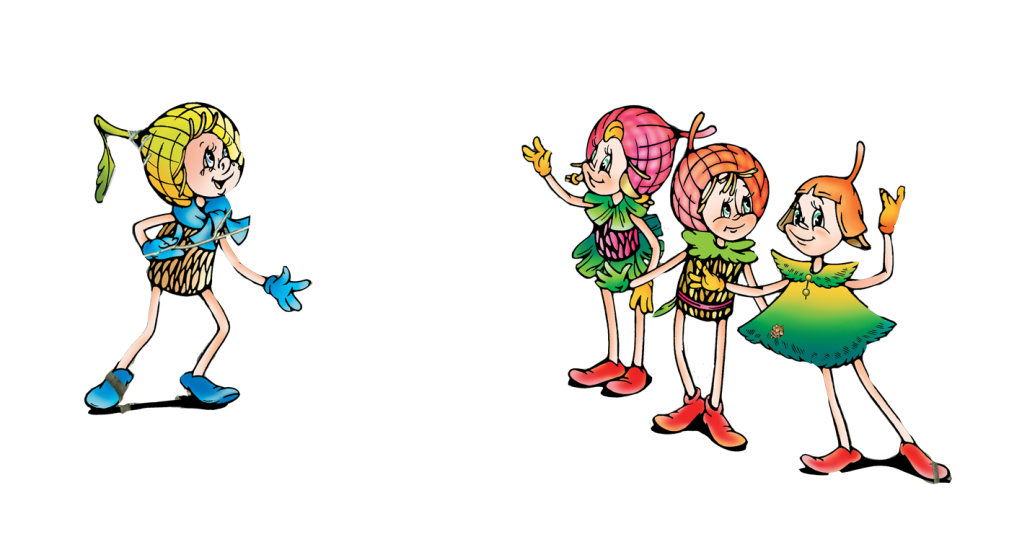 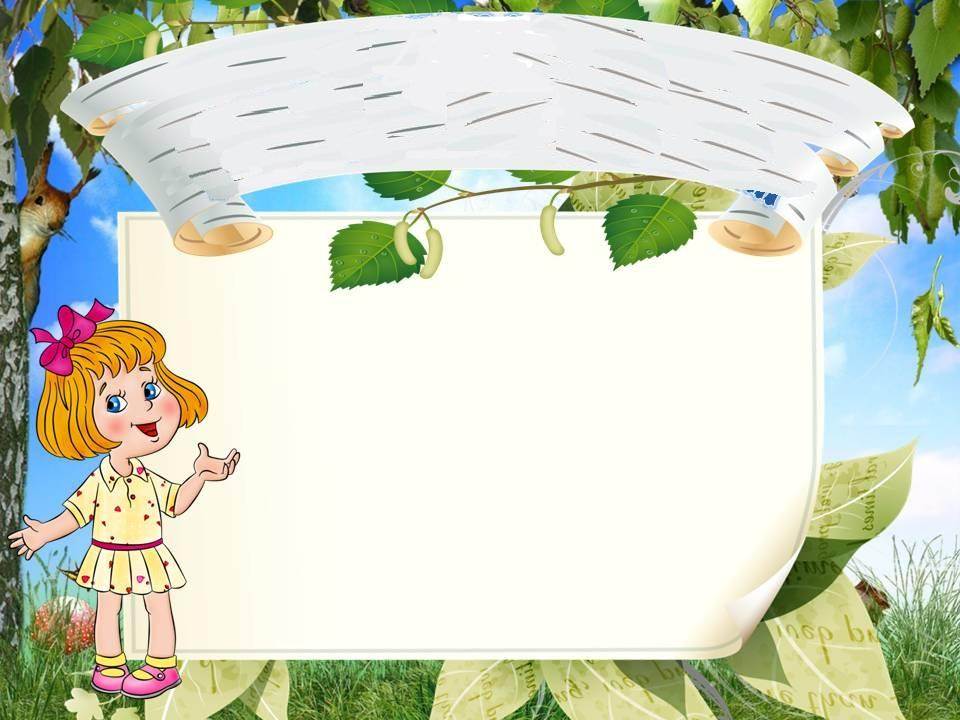 ЗАДАЧИ
Формировать представление у детей  о том,  что  
вторичная переработка мусора необходима  для 
сохранения  окружающей среды.
Развивать умение  дифференцировать,  сортировать 
предметы по материалам, из которых они  были  
изготовлены.

Развивать логическое  мышление, внимание и 
память.
Воспитывать любовь и бережное 
отношение к природе.
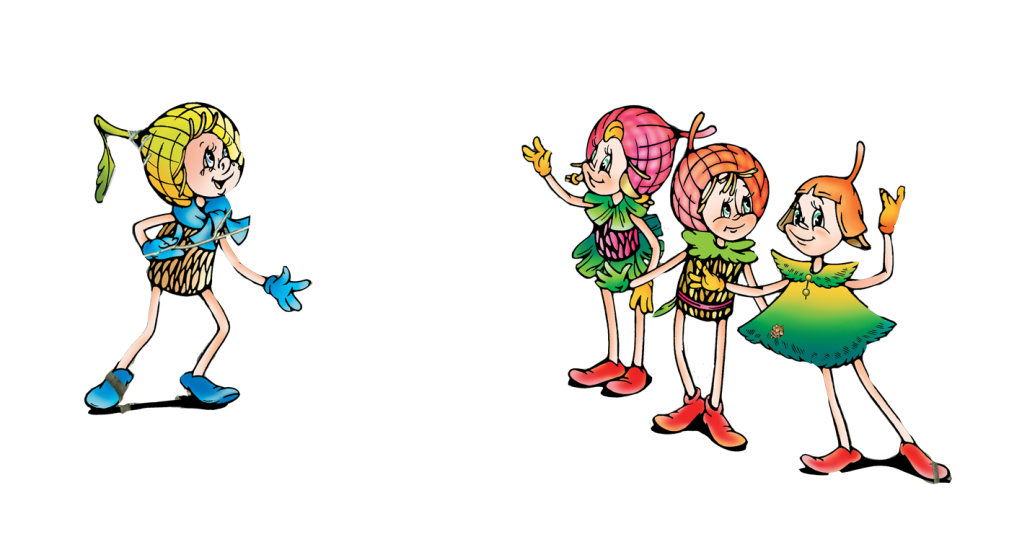 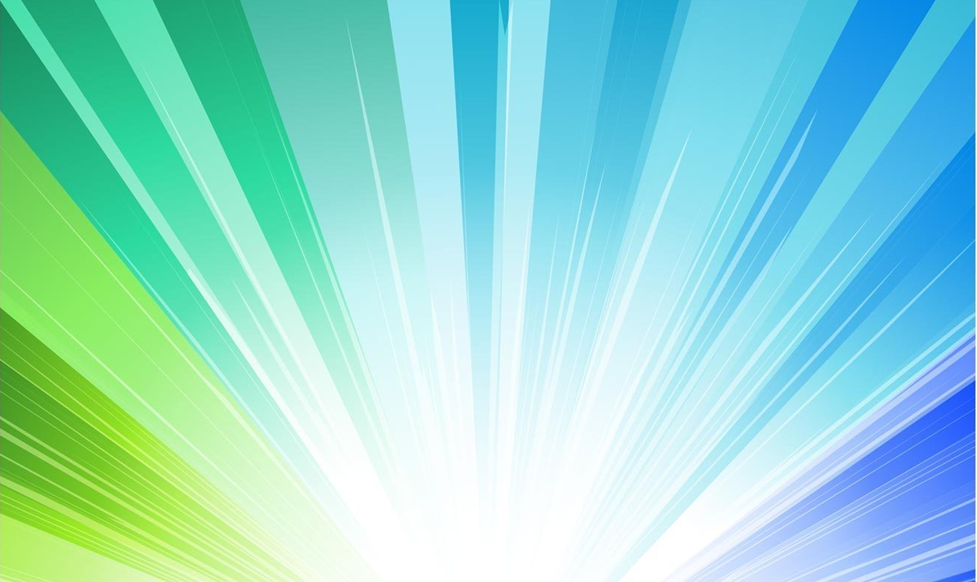 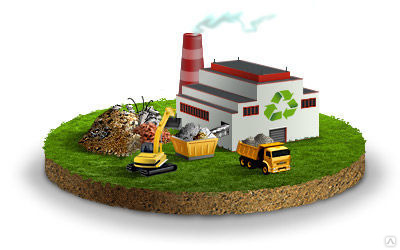 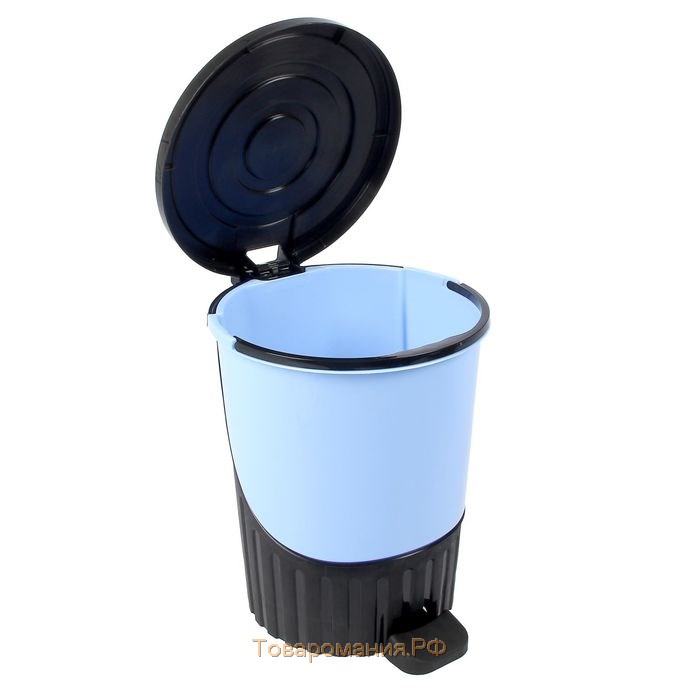 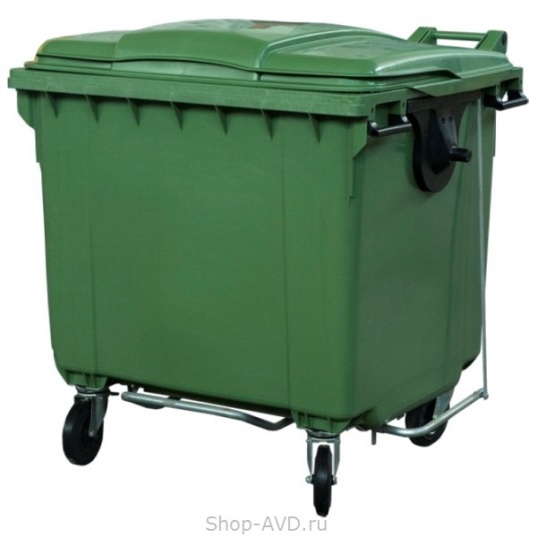 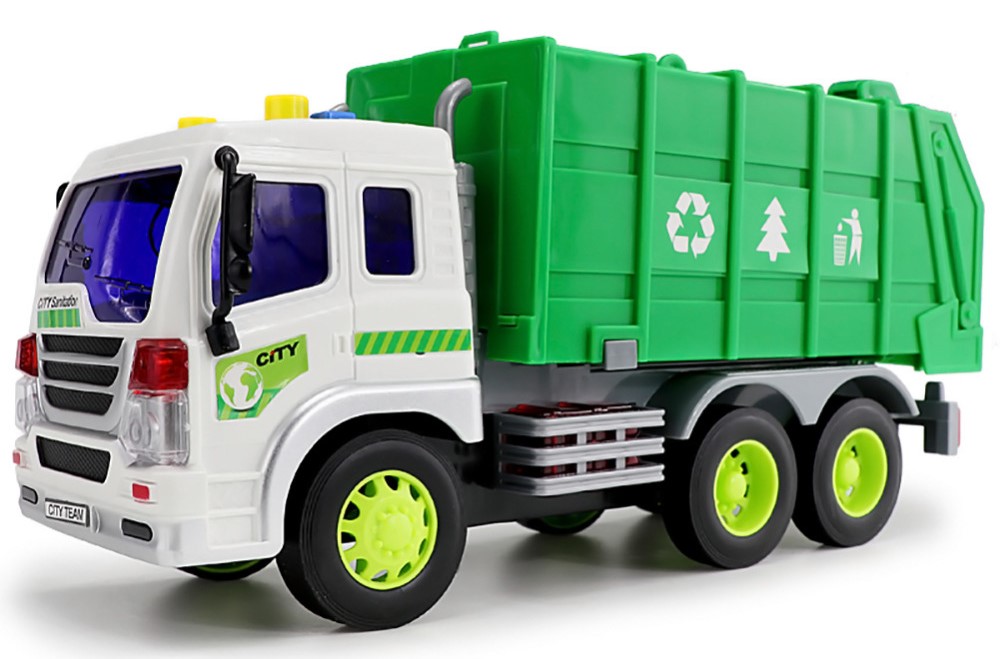 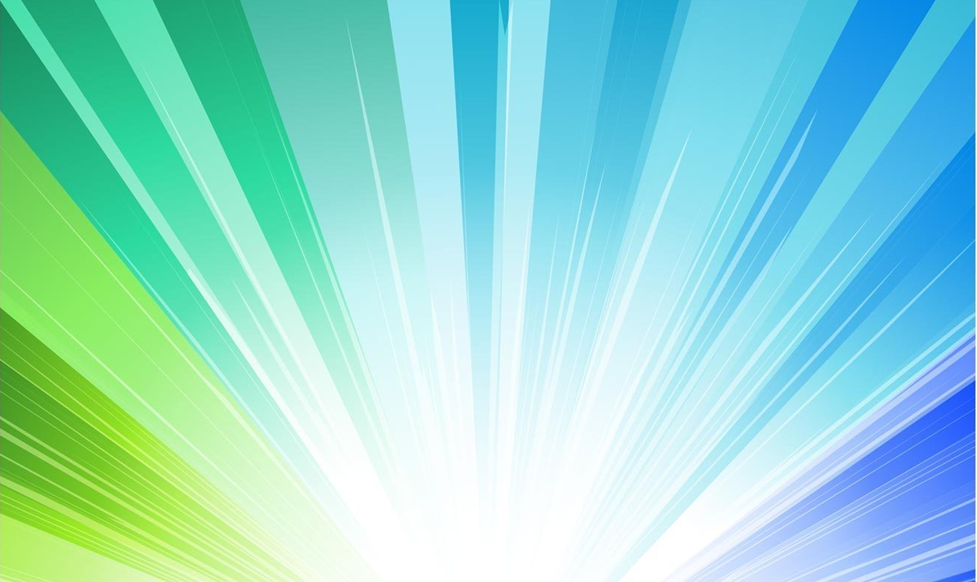 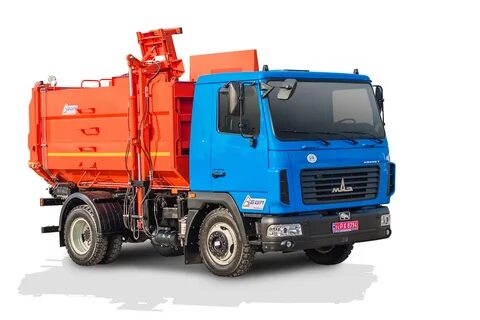 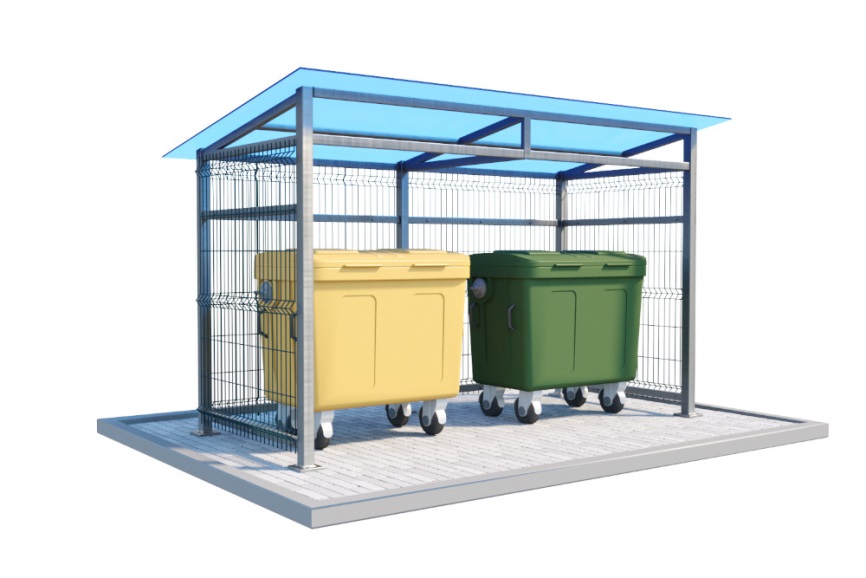 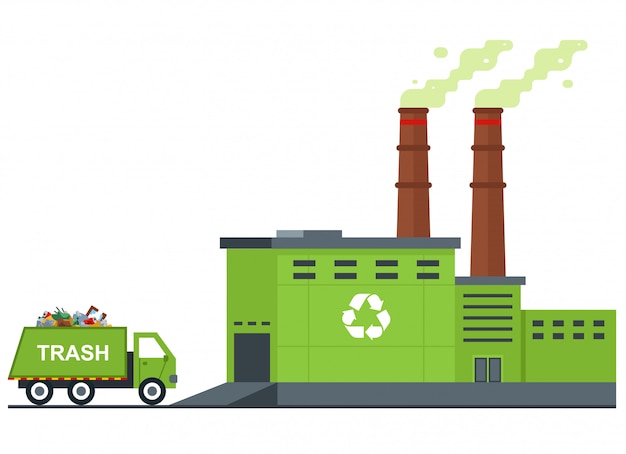 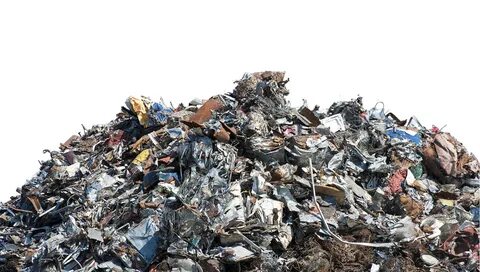 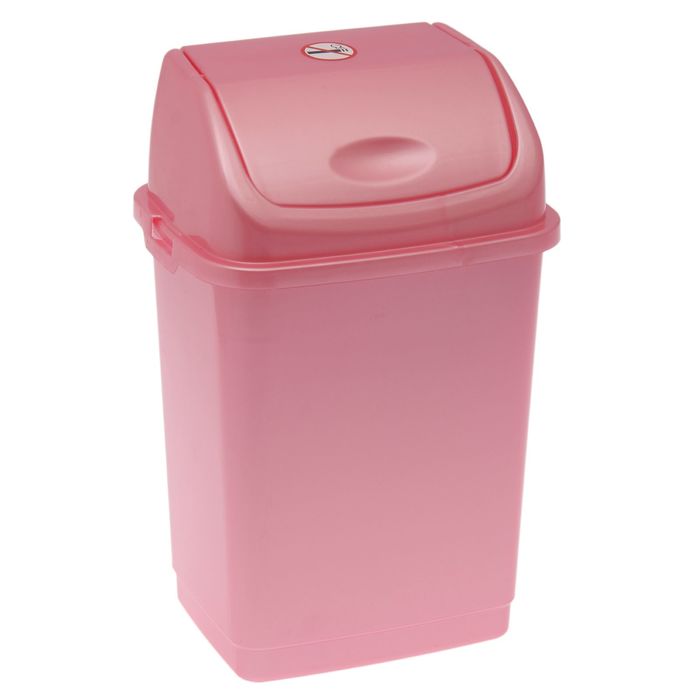 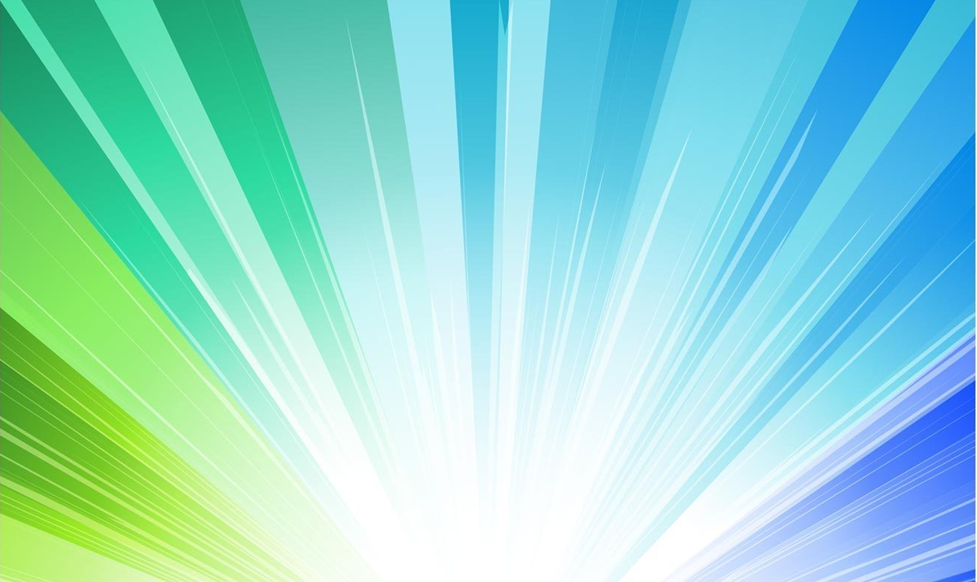 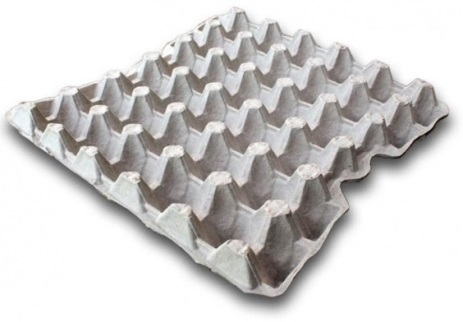 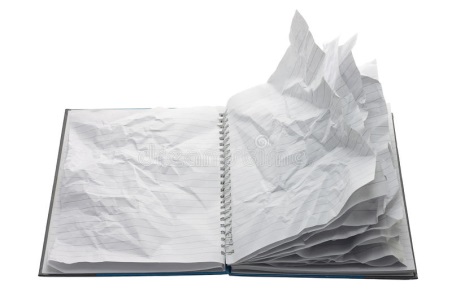 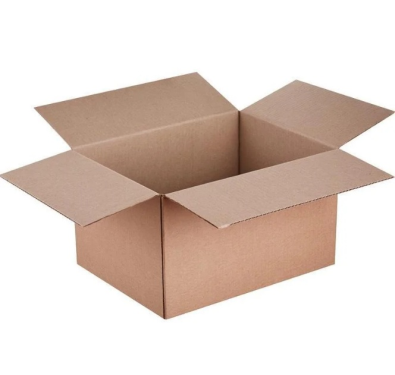 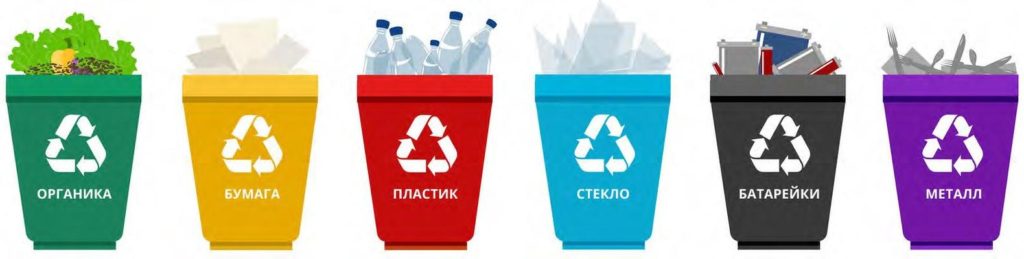 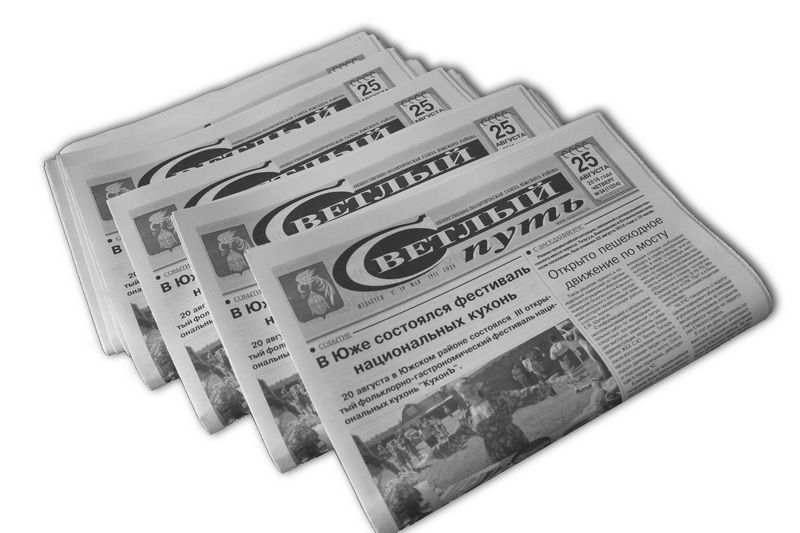 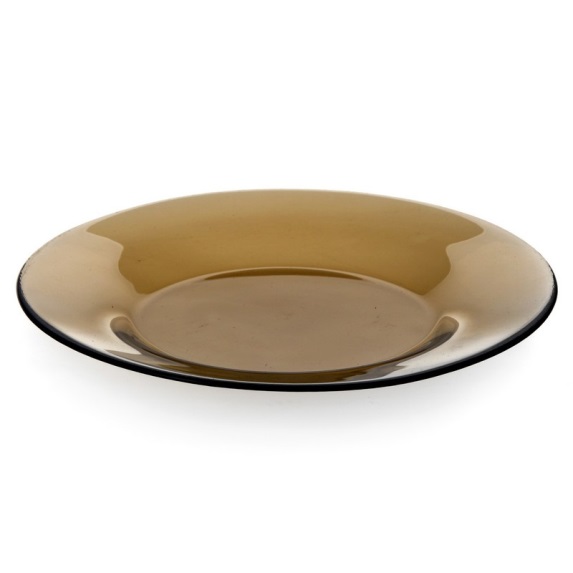 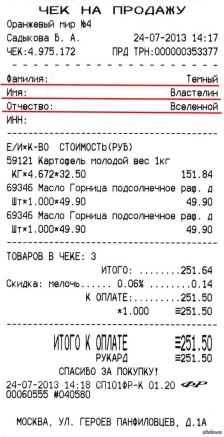 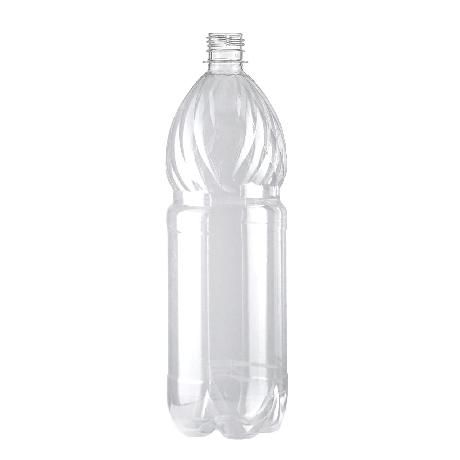 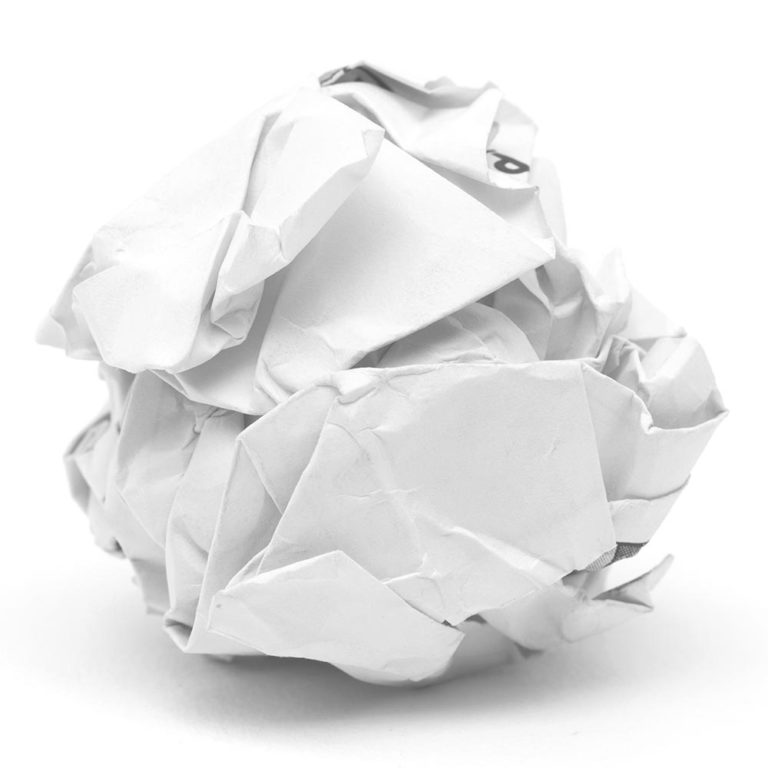 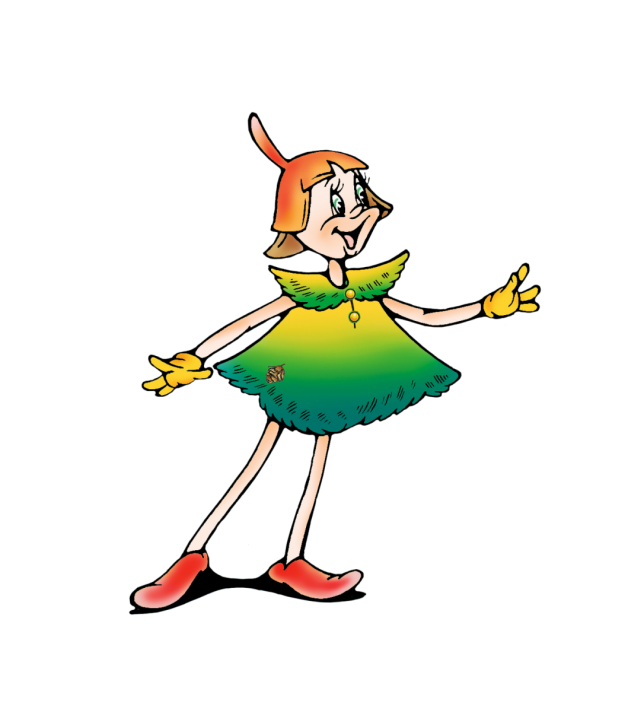 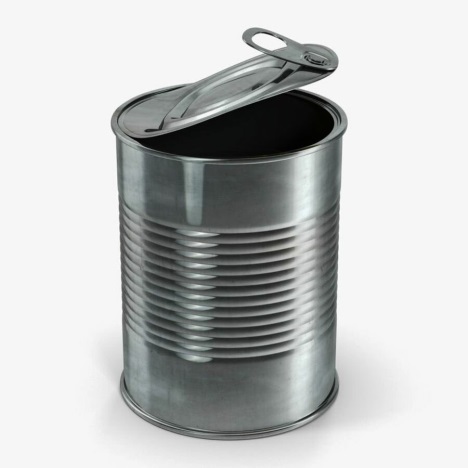 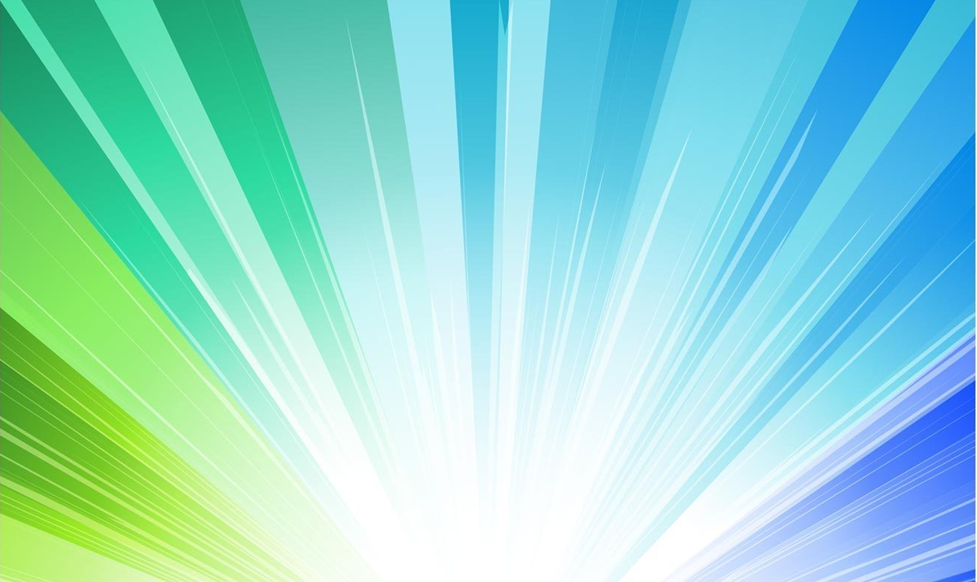 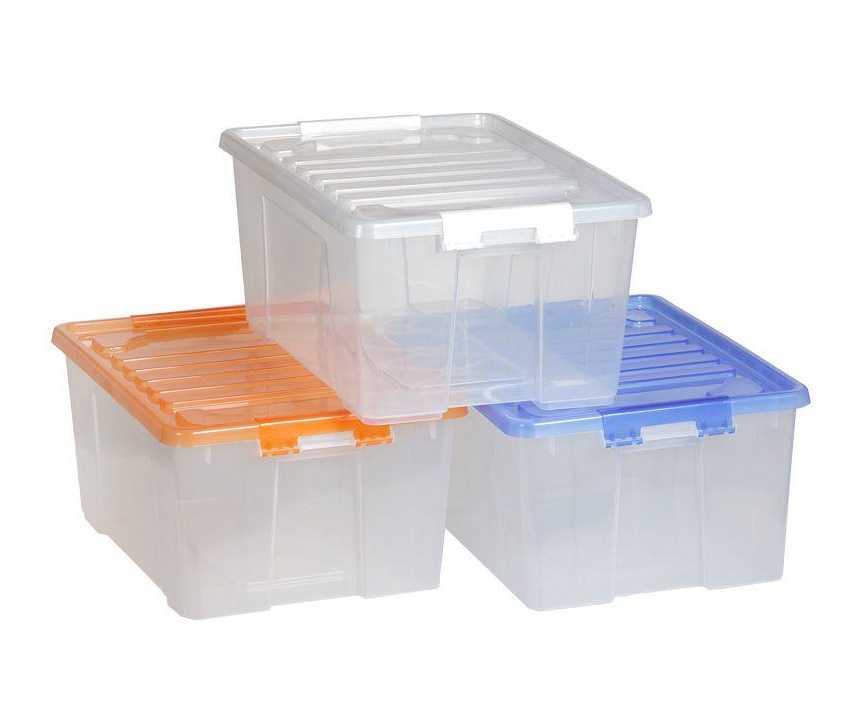 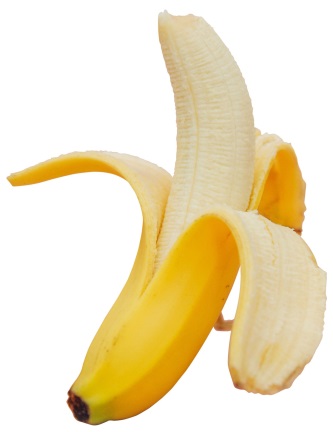 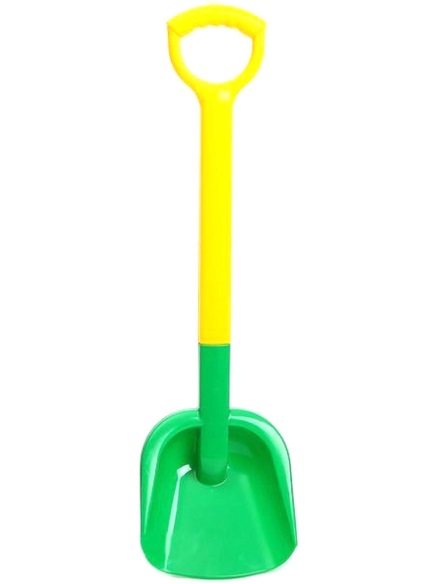 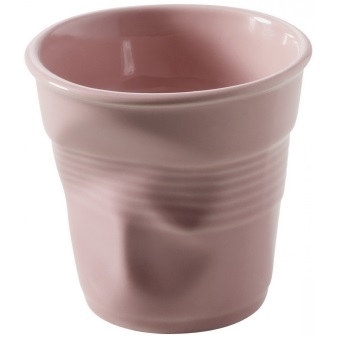 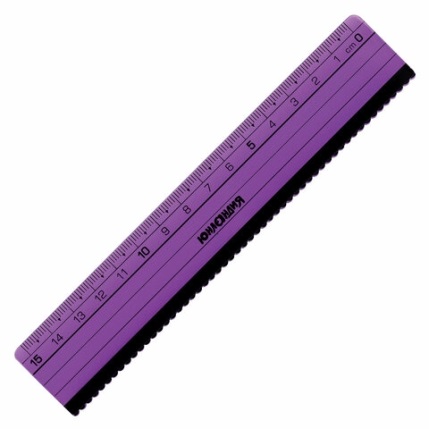 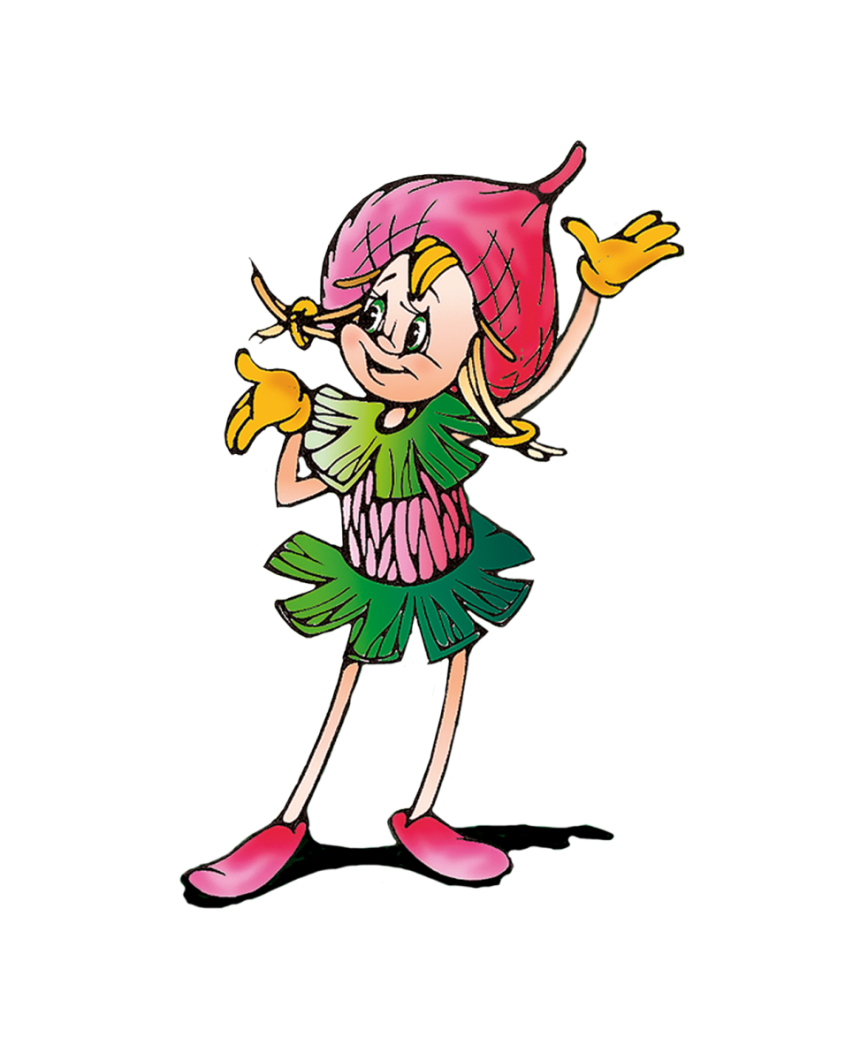 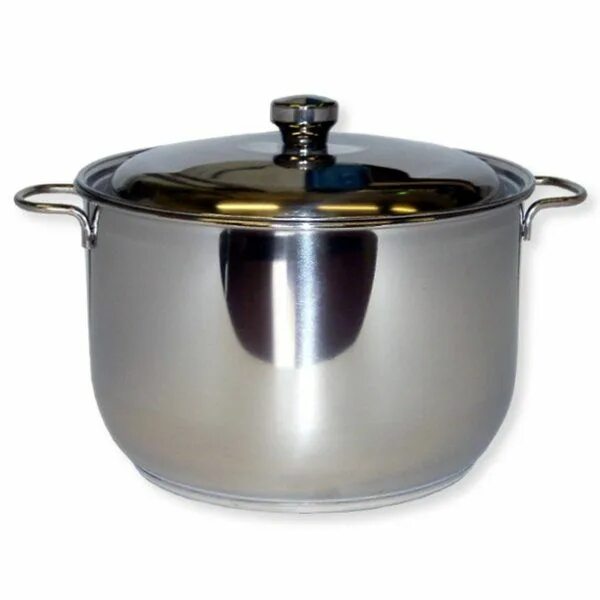 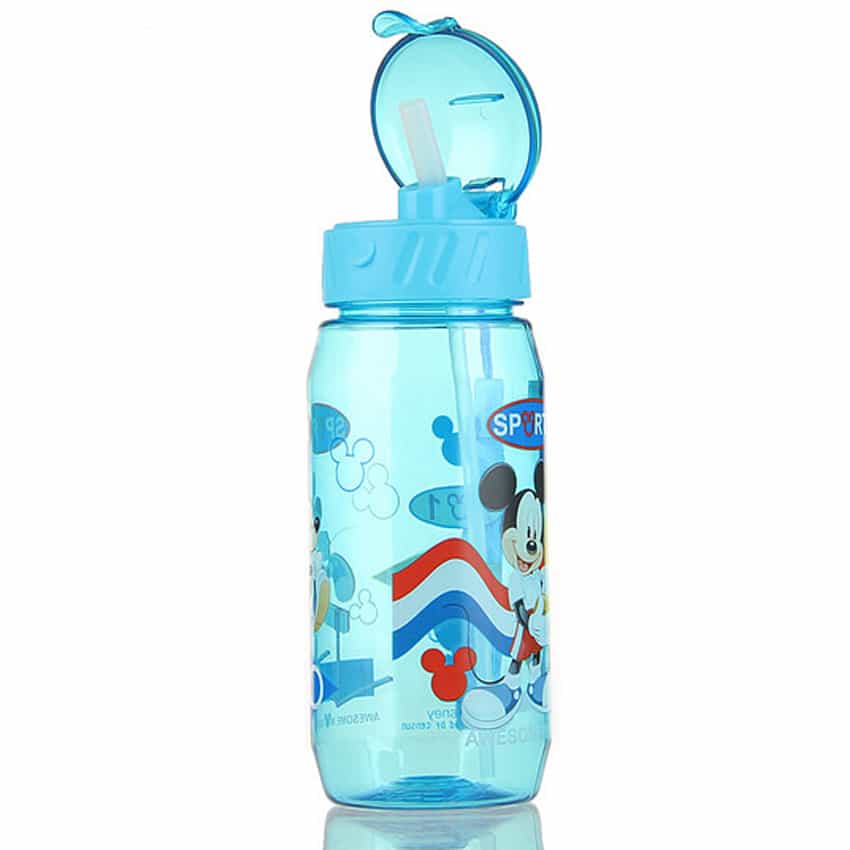 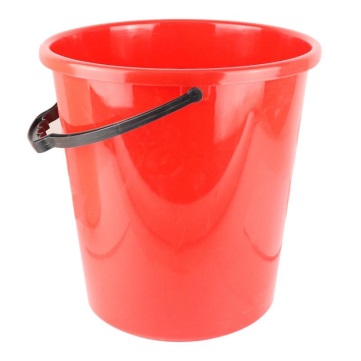 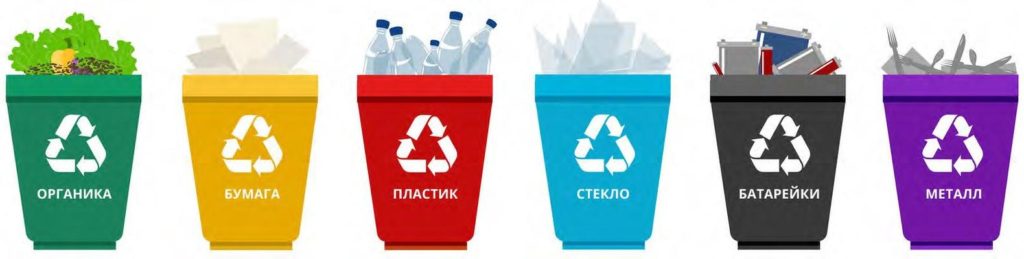 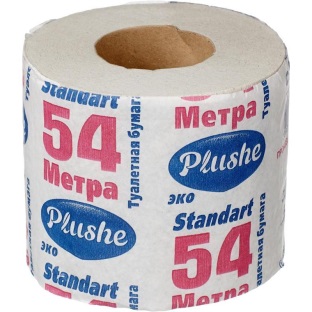 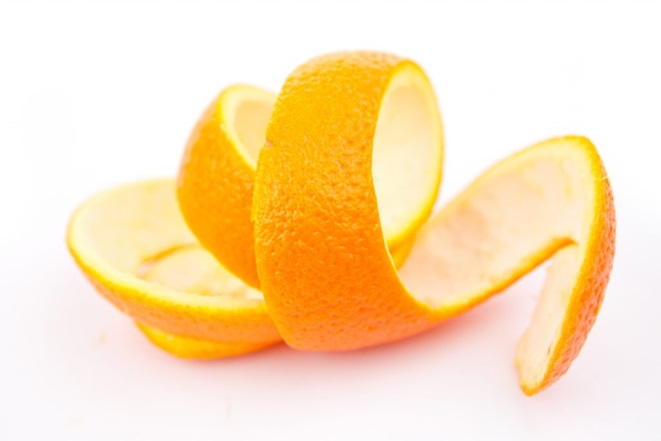 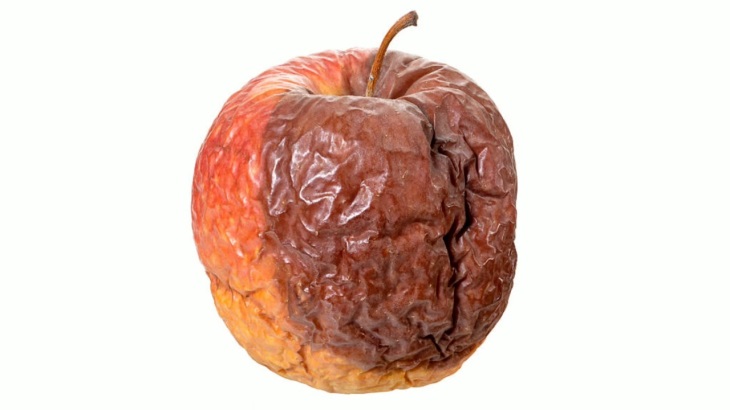 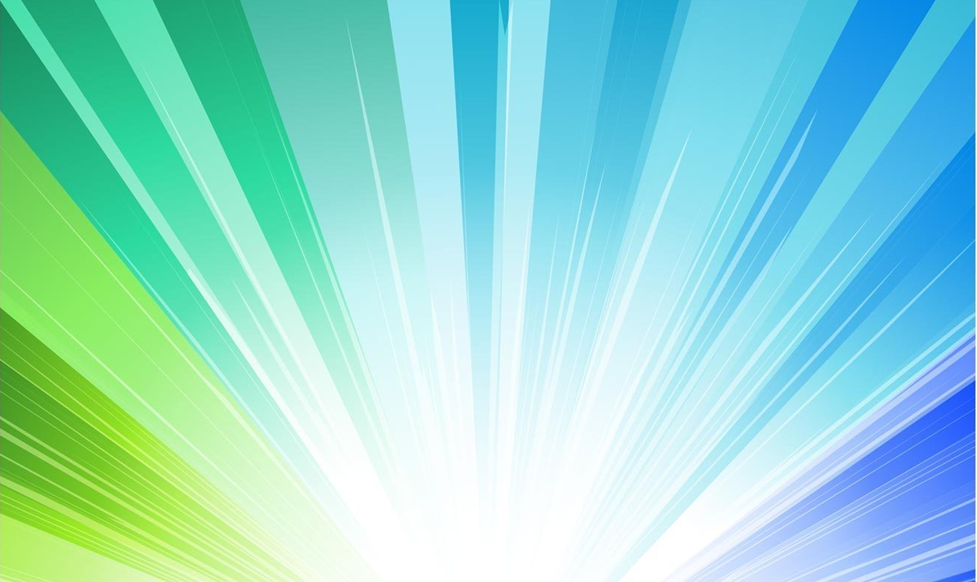 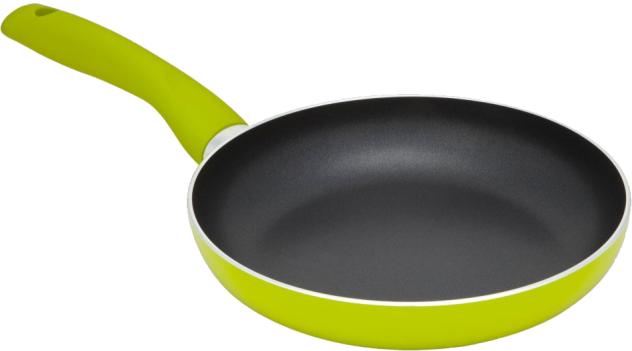 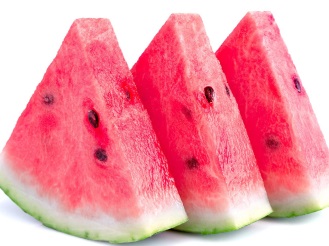 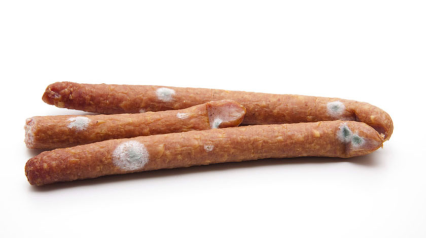 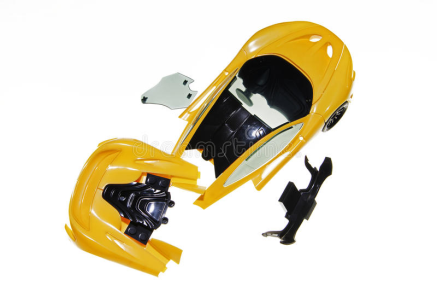 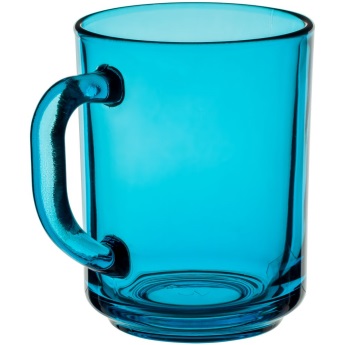 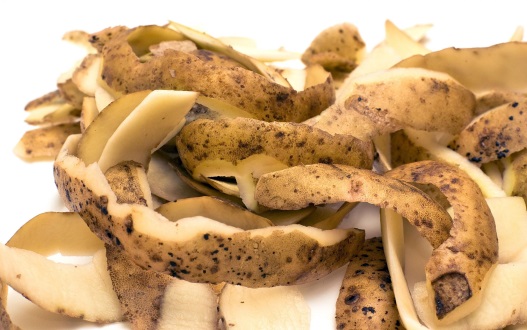 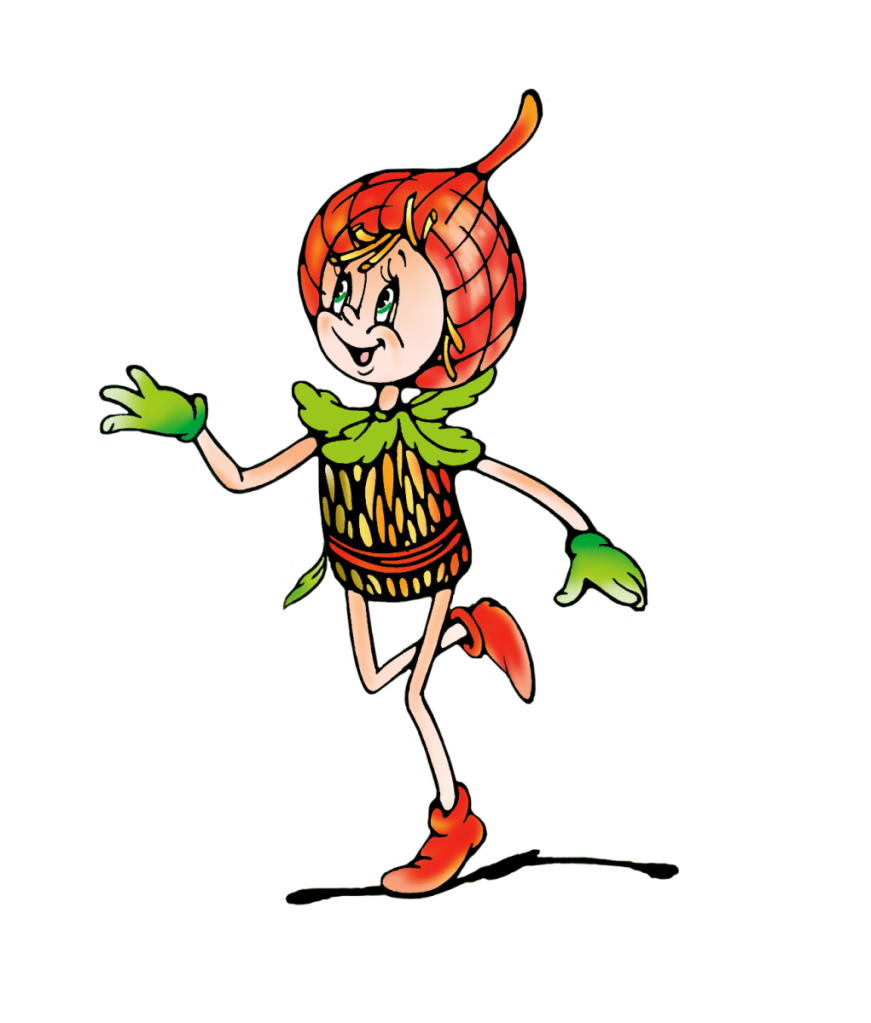 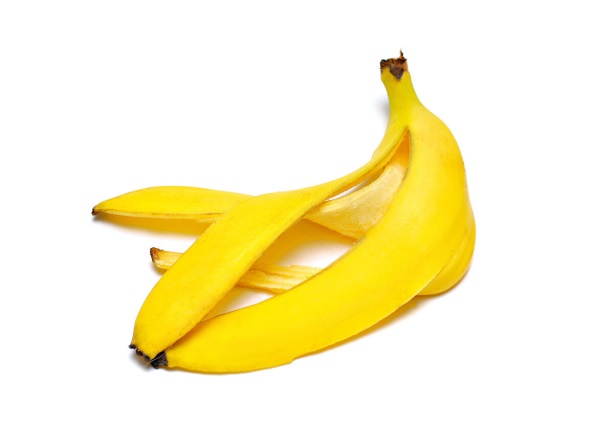 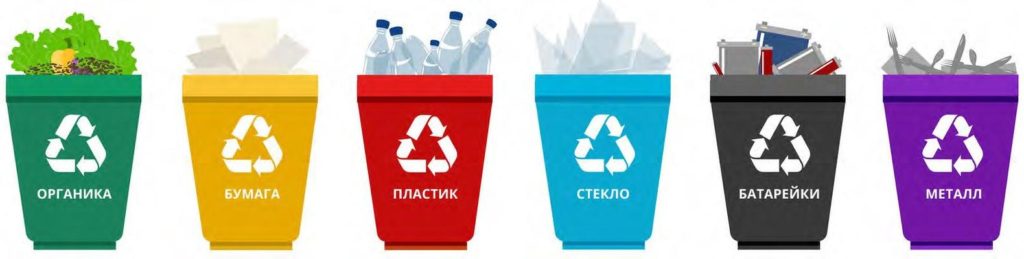 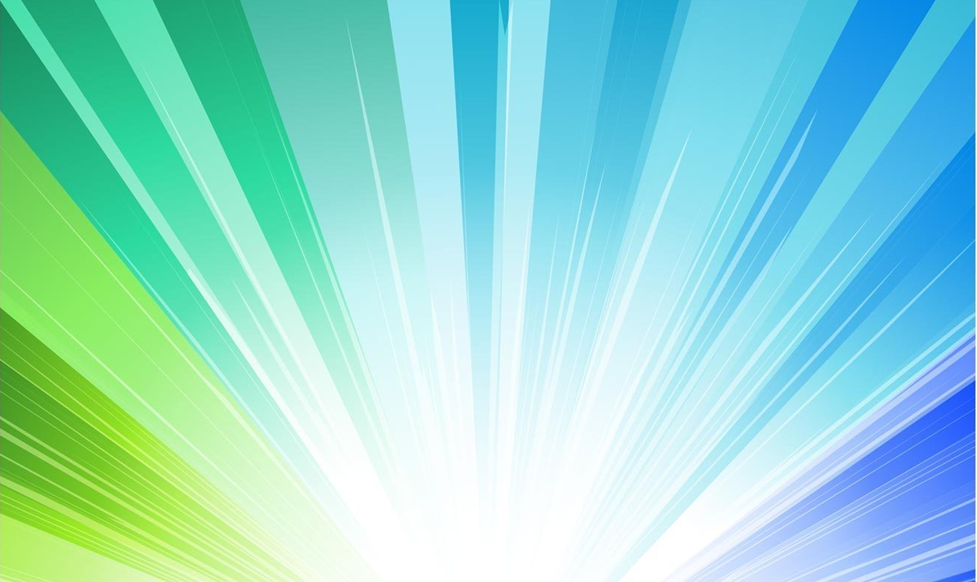 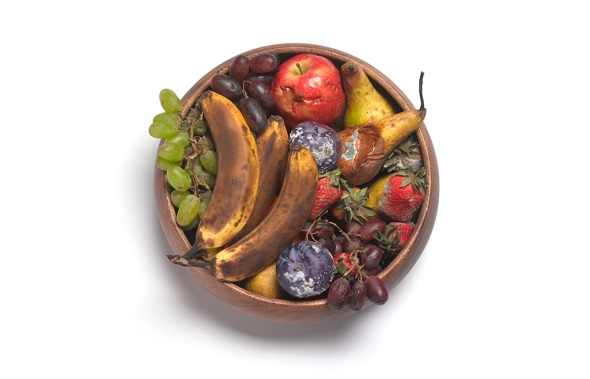 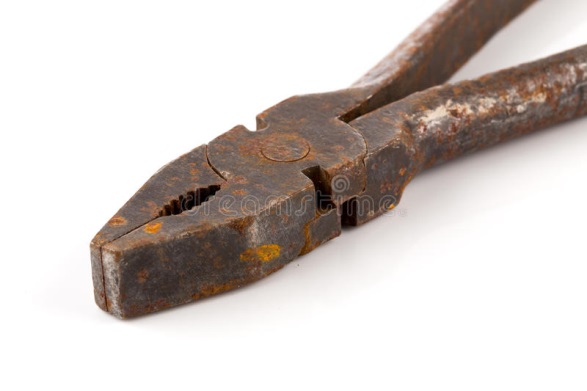 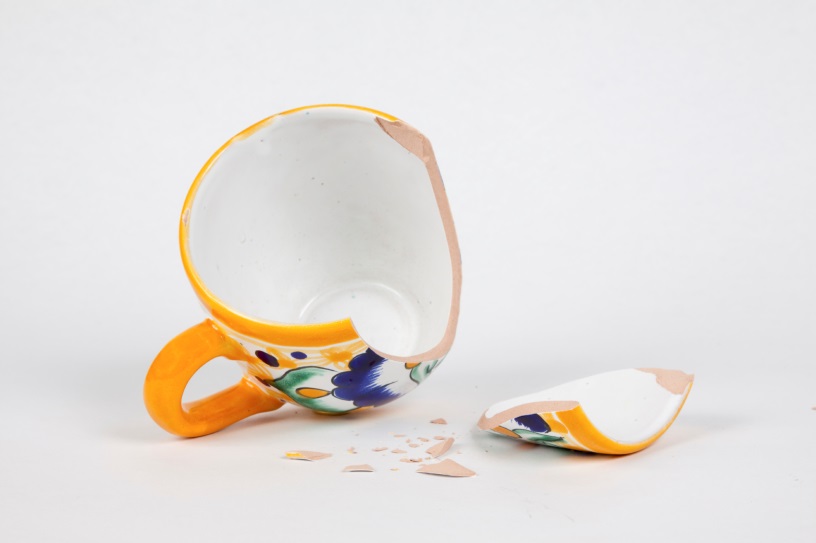 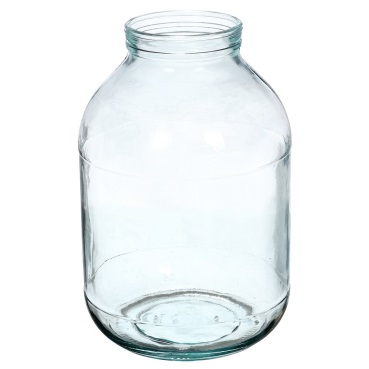 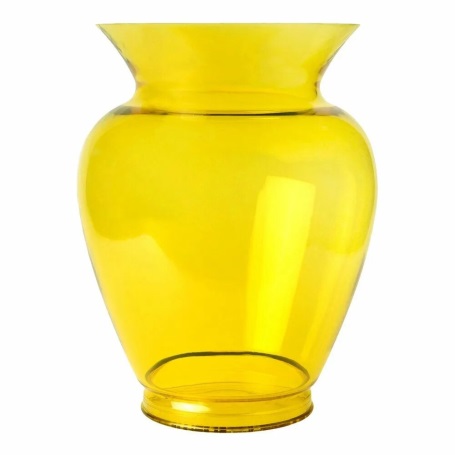 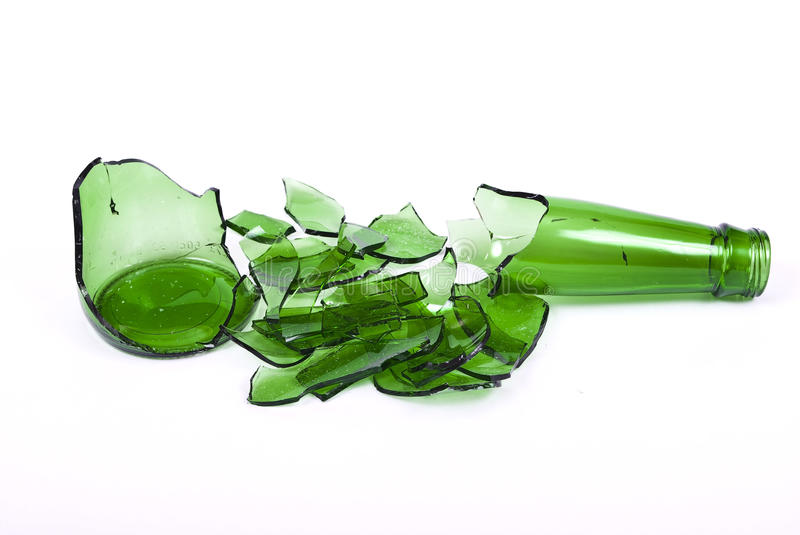 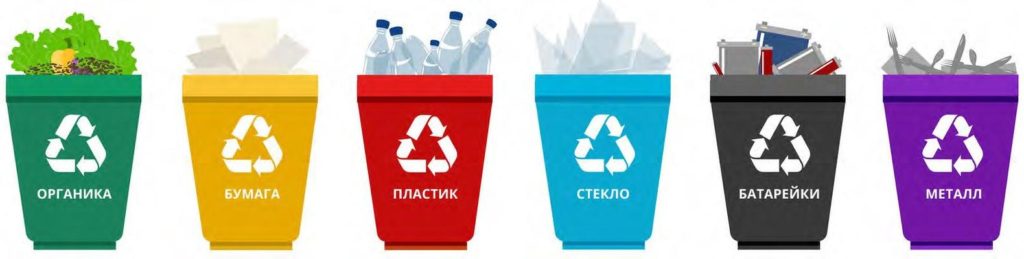 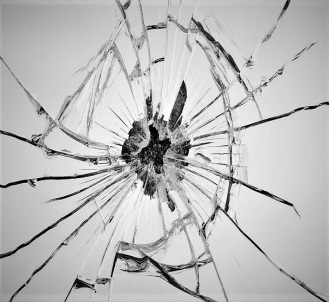 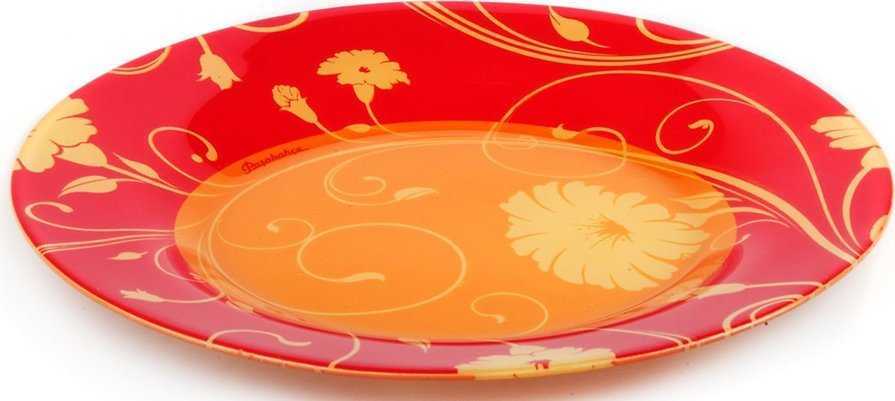 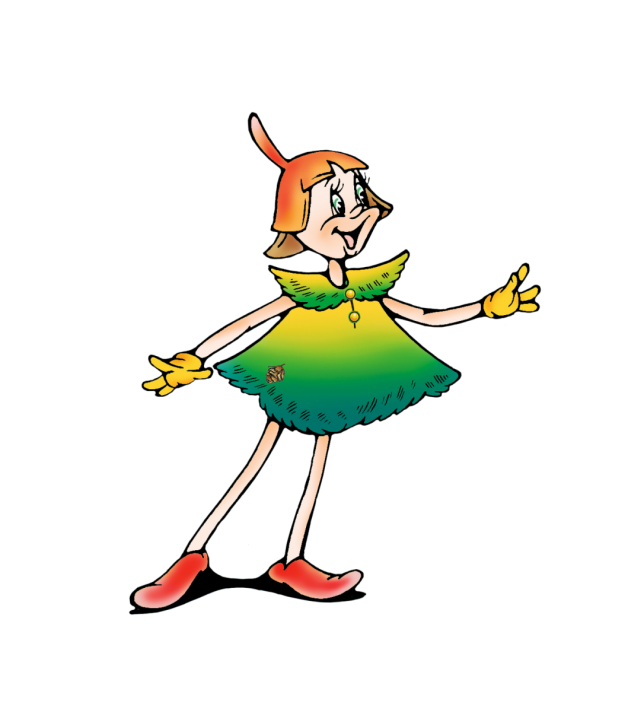 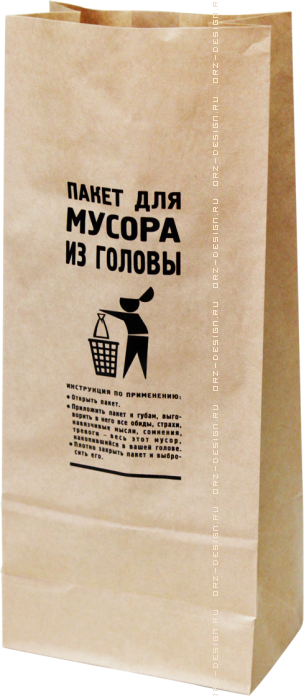 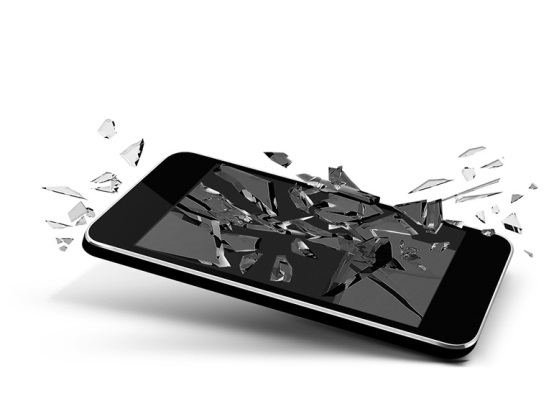 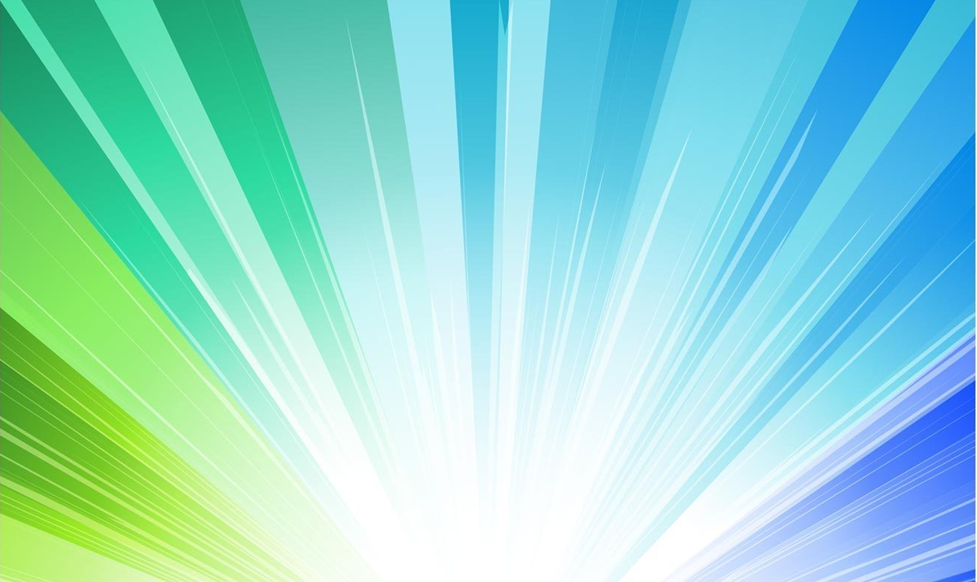 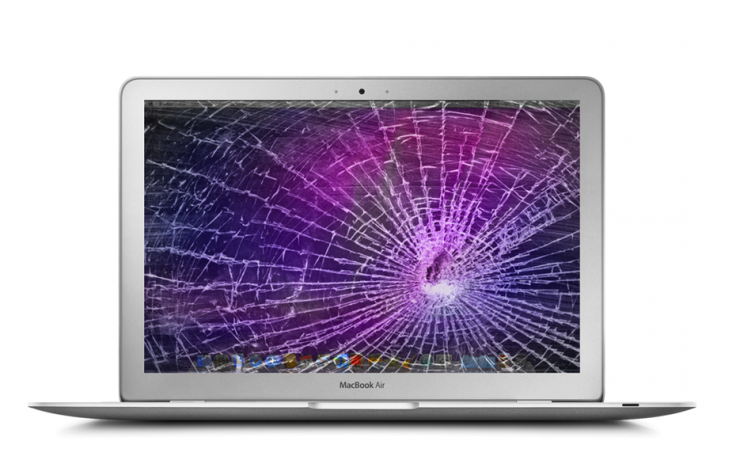 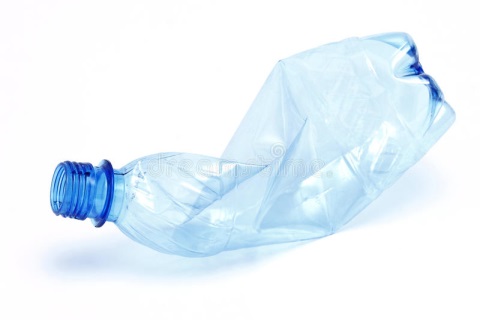 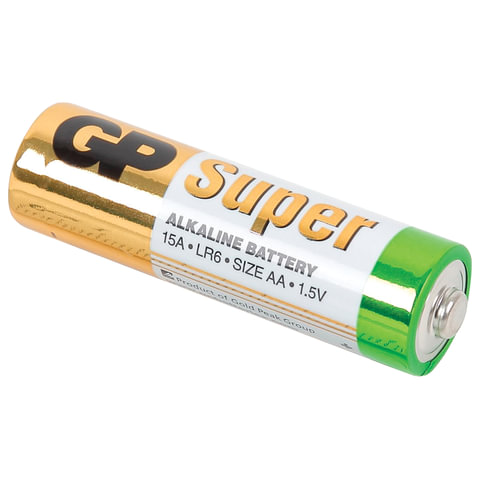 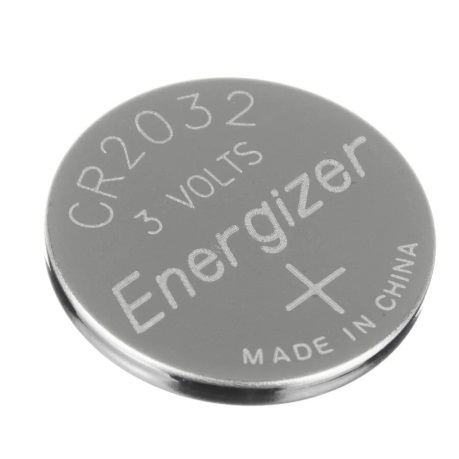 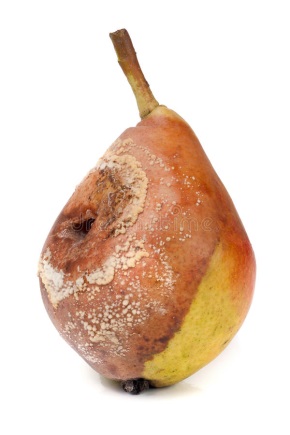 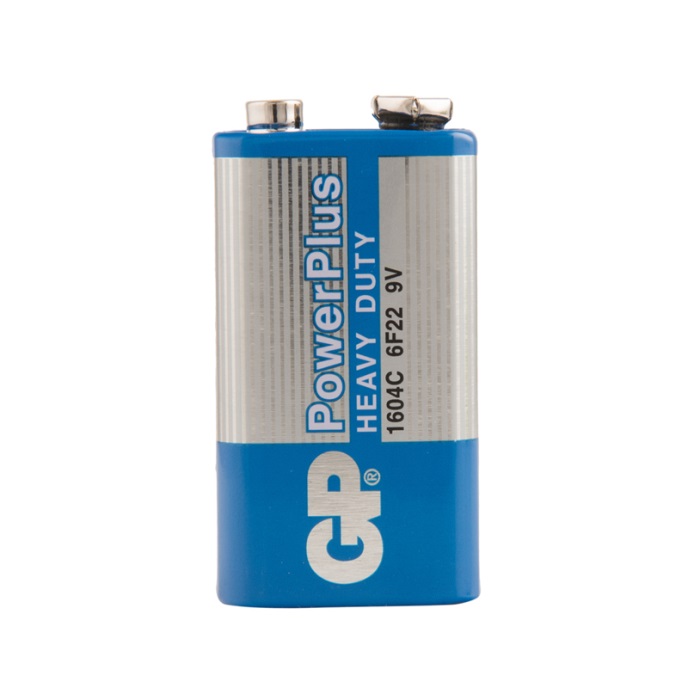 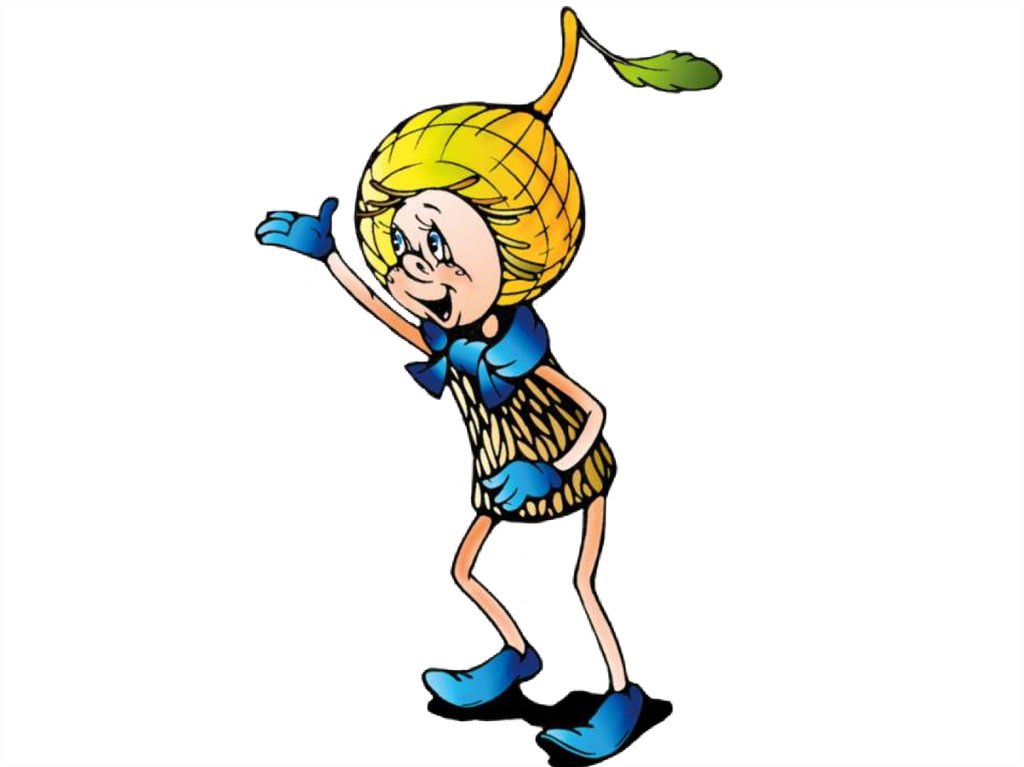 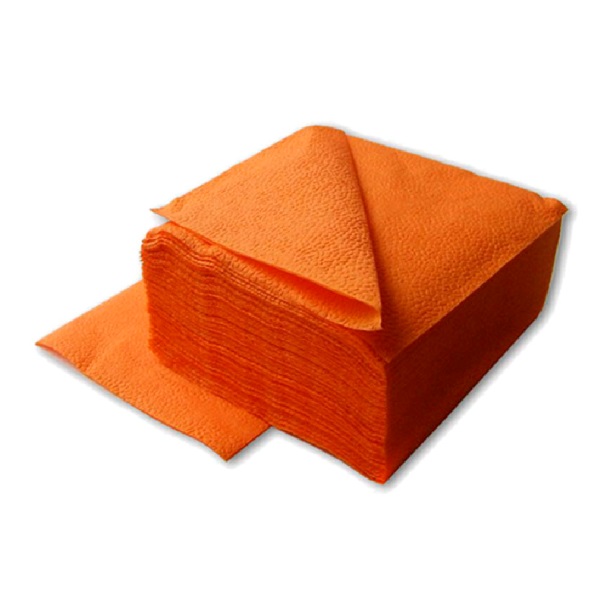 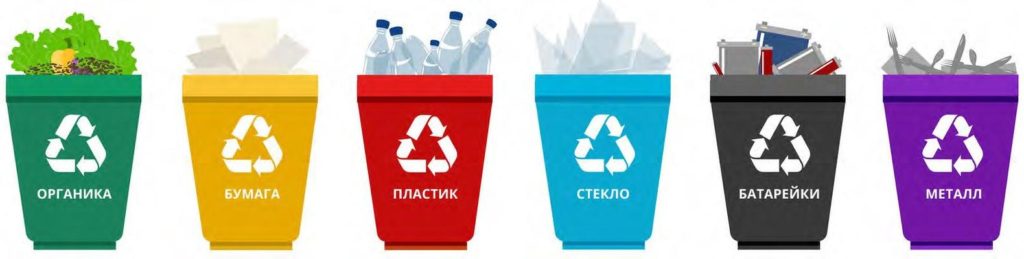 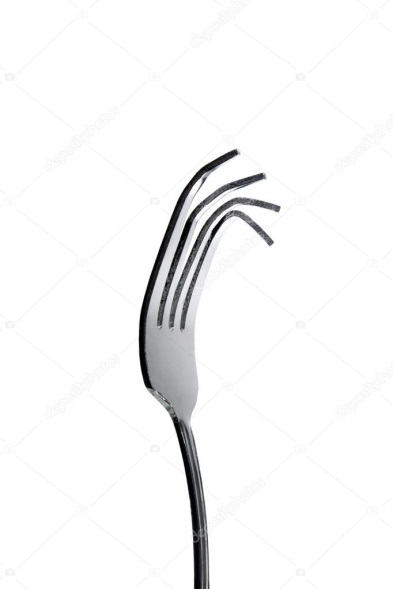 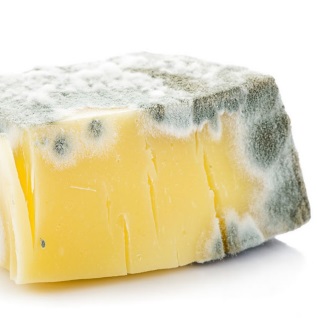 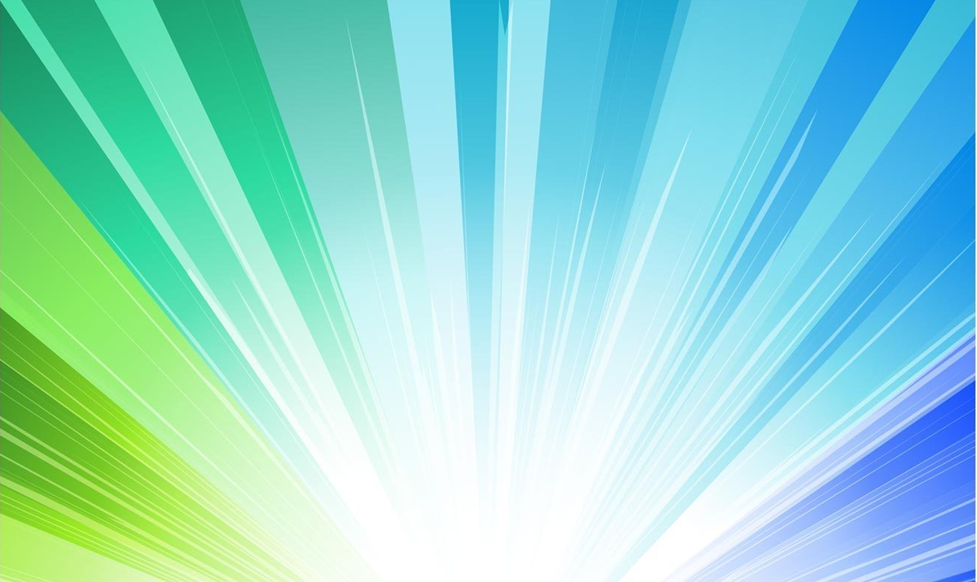 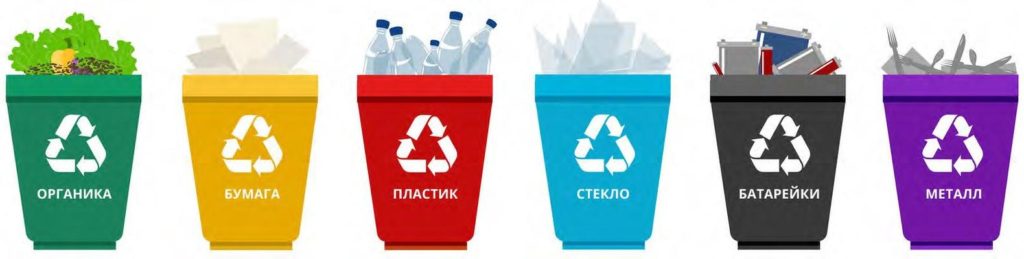 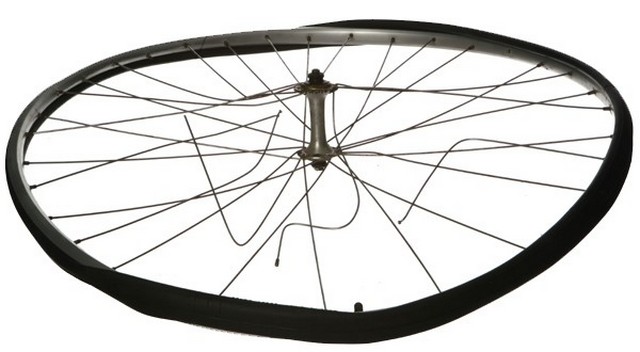 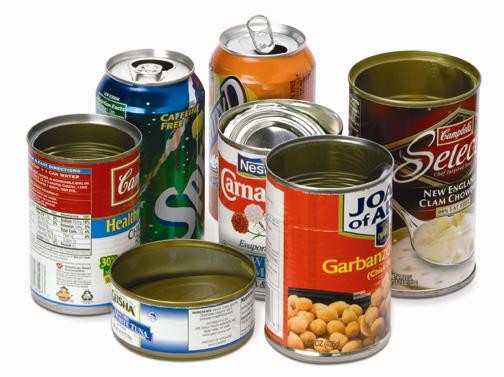 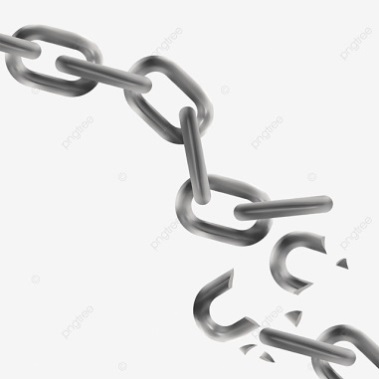 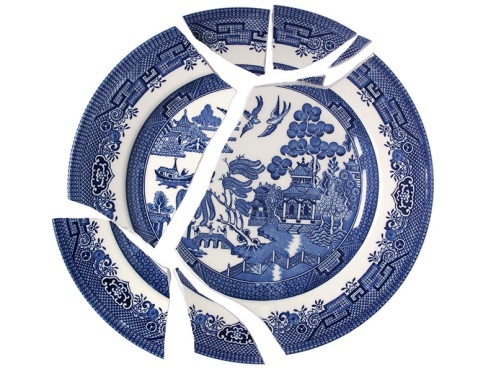 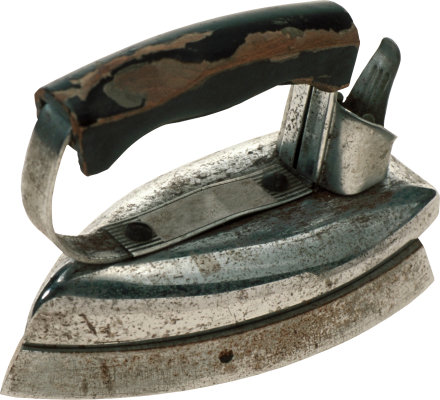 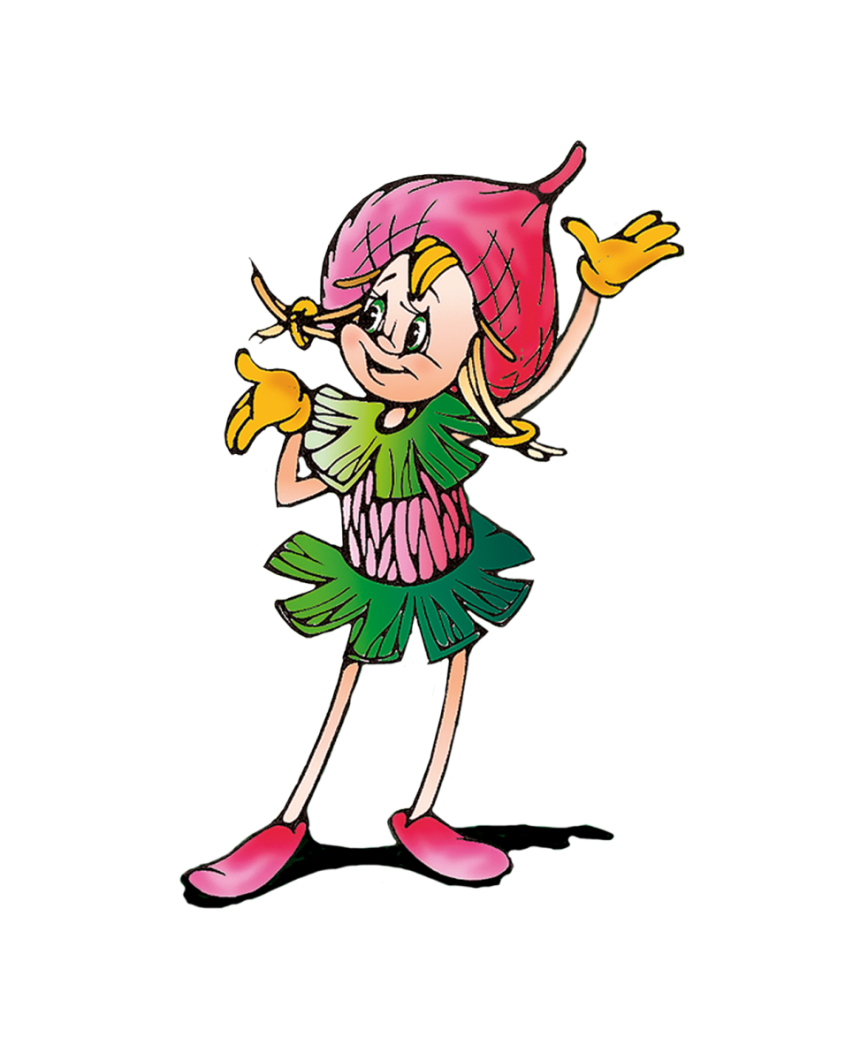 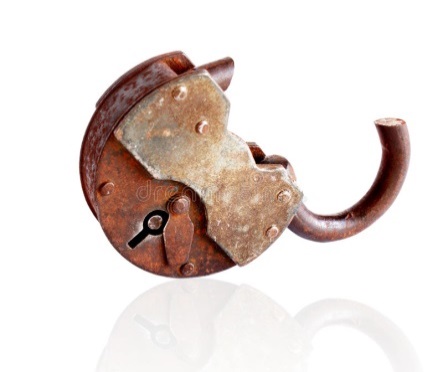 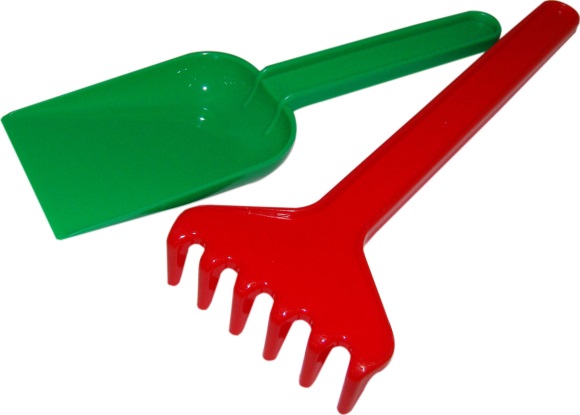 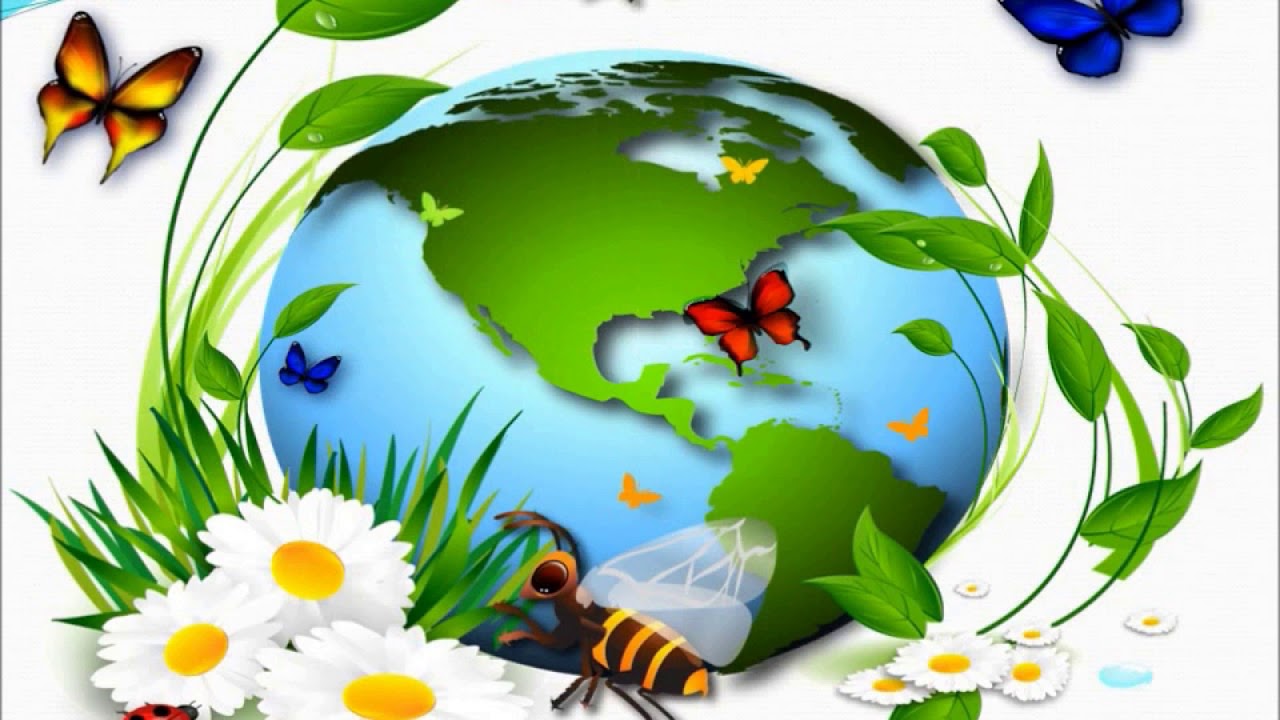 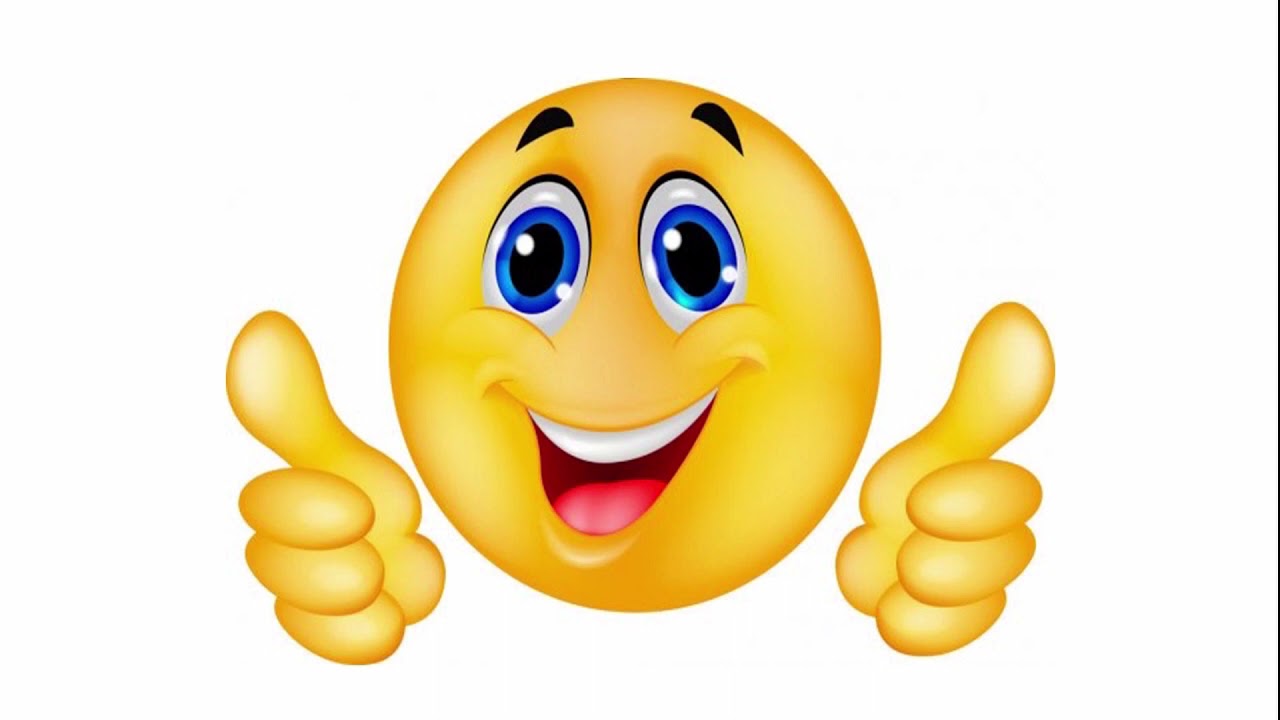 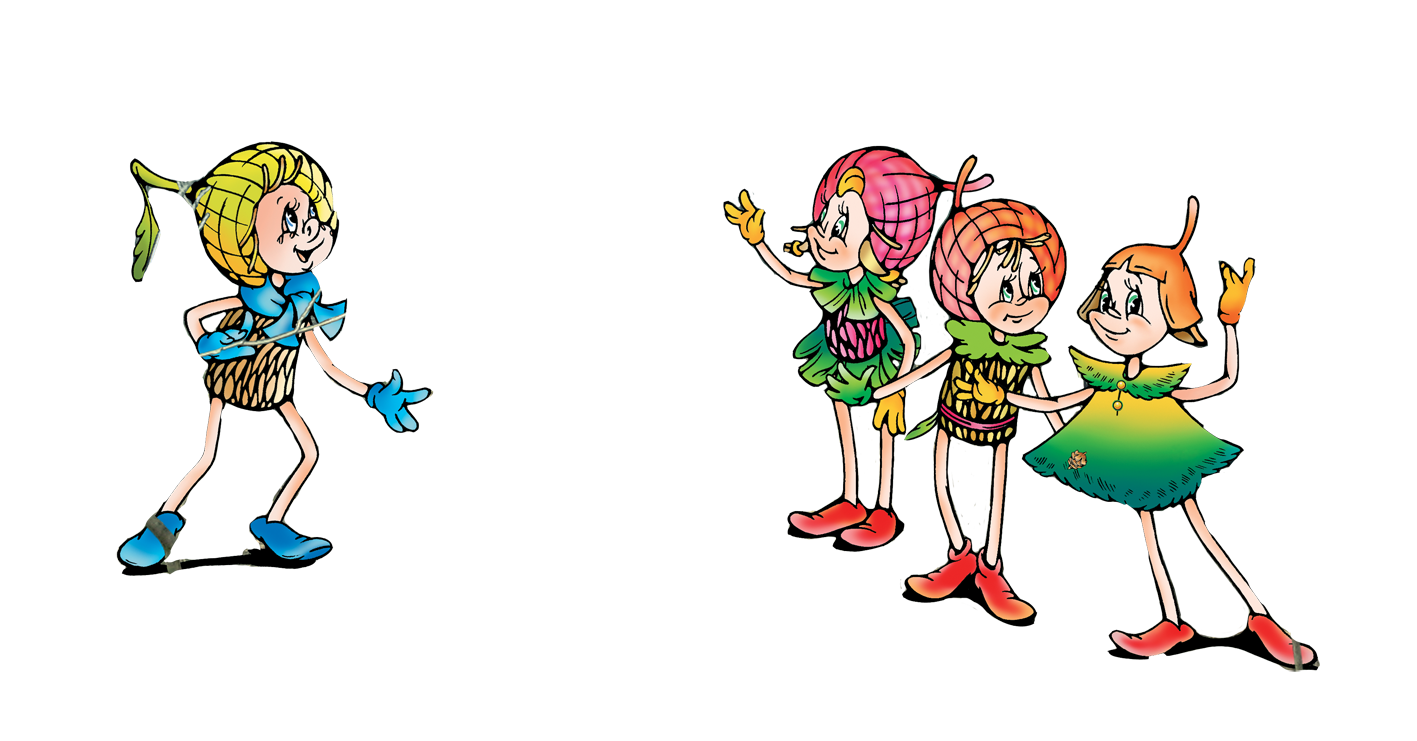